LC-MS OF DEAMIDATED SPECIES
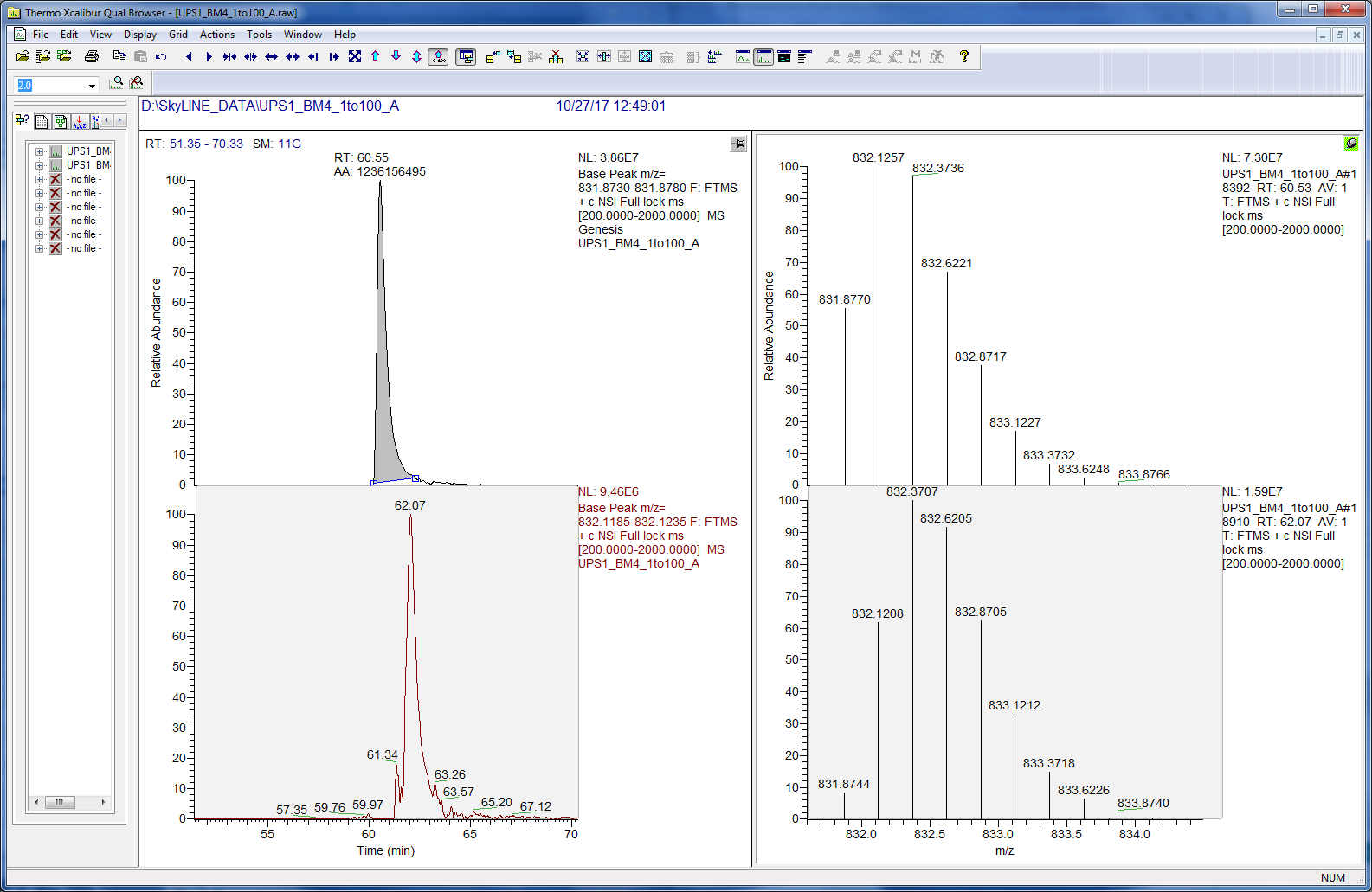 K.INSLQPEDFGSYYCQHHYGTPYTFGGGTK.L
K.INSLQPEDFGSYYCQHHYGTPYTFGGGTK.L
5.5 ppm
DEAMIDATED
NON-DEAMIDATED
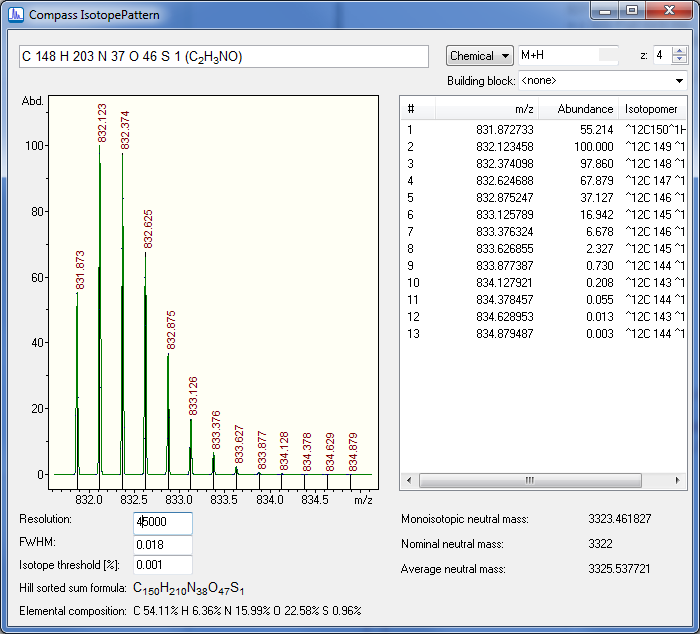 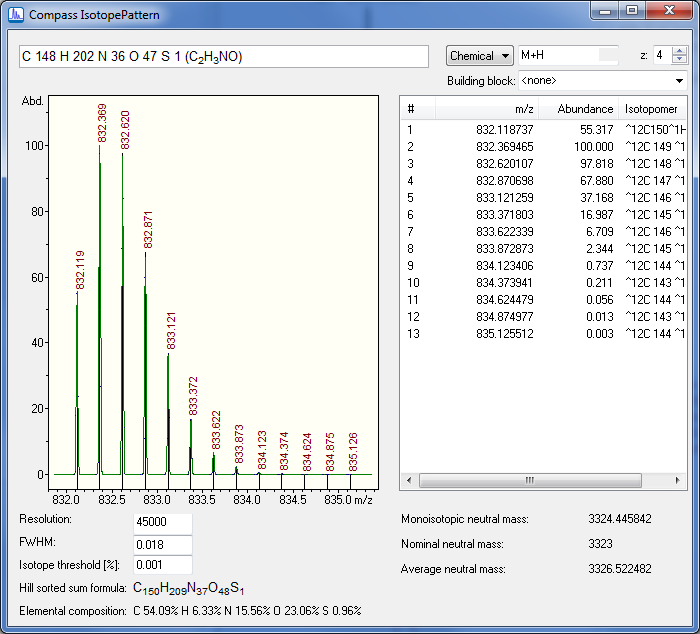